Software EngineeringLaboratory(COMP 523)
David Stotts
Computer Science Department
UNC Chapel Hill
Ethics in Software Engineering
What is Ethics?
From Wikipedia
Ethics (or moral philosophy) is a branch of philosophy that "involves systematizing, defending, and recommending concepts of right and wrong behavior". 
The field of ethics concerns matters of value
Ethics seeks to resolve questions of human morality by defining concepts such as good and evil, right and wrong, virtue and vice, justice and crime
Ethics vs. Morality
The Cambridge Dictionary of Philosophy states that the word "ethics" is "commonly used interchangeably with 'morality' ... and sometimes it is used more narrowly to mean the moral principles of a particular tradition, group or individual.
So what is “morality” ?
The differentiation of intentions, decisions and actions between those that are definedas proper (right) and those that are improper (wrong)
Morality can be a body of standards or principles derived from a code of conduct from a particular culture, philosophy, religion
or it can derive from a standard that a person believes should be universal 
may be specifically synonymous with "goodness" or "rightness"
For this discussion…
We use “ethics” to mean
Systematizing, defending, and recommending concepts of right and wrong behavior that are considered specific to the domain, profession, and culture of software developers and engineers
Thus it is a code defined and followed (voluntarily) by members of a group sharing some common culture
There may be “universal concepts of right and wrong” embodied in or suggested by portions of such a code, but the focus is on behavior of members of the group when engaged in the group focus activities
Ethics Theories
The systematic philosophical study of “right” or “proper” behavior
Consequentialism: actions are deemed “correct” when they maximize the overall good, or minimize the overall harm
Deontology: actions are deemed universally “right” or “wrong” regardless of their consequences
Situational Ethics: actions are deemed correct based on specific circumstances in which they are taken, leading to actions being both right and wrong at different times, places, etc.
Virtue Ethics: individual character features (such as heroism, honesty, courage, patience) lend correctness to actions
Example Cases
There are many good examples of ethical issues and unethical situations in software in recent years mentioned in the various writeups you did as teams for the question that I posed.
I recommend you take a look at some of those from other teams.  
There were many varied situations discussed, and also there were a few common events that were mentioned repeatedly
Example Cases
CitiGroup, Inc. (2008 case, 1992 to 2003 )
https://www.deseret.com/2008/8/27/20271458/citigroup-will-pay-18-million-over-swept-funds
Citigroup's "account sweeping program" automatically removed positive balances from customers' credit-card accounts, Attorney General Edmund G. Brown Jr. said. For instance, if a customer double-paid a bill by mistake or refunded a purchase for credit, that positive balance was then taken from the customer without notification, Brown said.
"The company knowingly stole from its customers, mostly poor people and the recently deceased, when it designed and implemented the sweeps," said Brown in a statement. "When a whistleblower uncovered the scam and brought it to his superiors, they buried the information and continued the illegal practice."
Citigroup, however, said in a statement that it voluntarily stopped the computerized "sweeping" practice in 2003, and that it also voluntarily began refunding customers before the settlement.
“The Attorney General’s characterization of our conduct and the parties’ voluntary settlement is not accurate,” it said. “We of course are committed to treating our customers fairly.”
Areas of Ethical Concern
Privacy
Cybercrime
Fraud
Intellectual property
Security
Social exclusion
Digital divide
Artificial Humanity
Ethics in Software Development
Discussion

from 

Jane Prusakova
Senior Software Architect
Jobcase, Inc.
Boston, MA
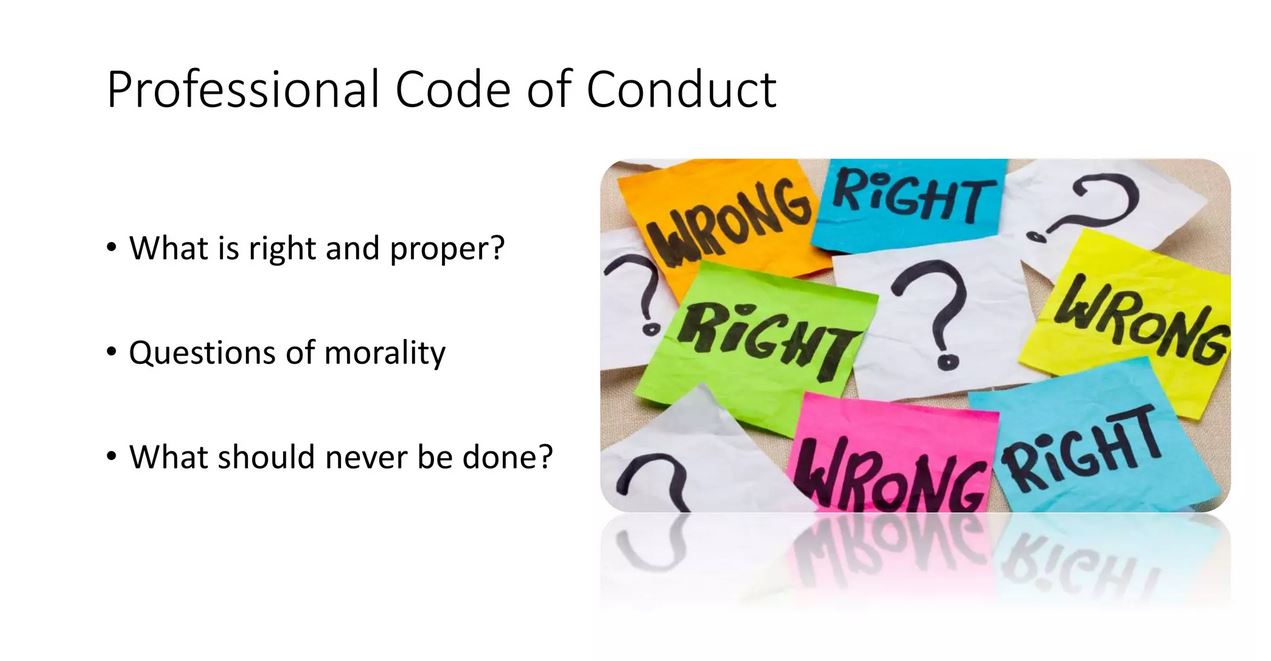 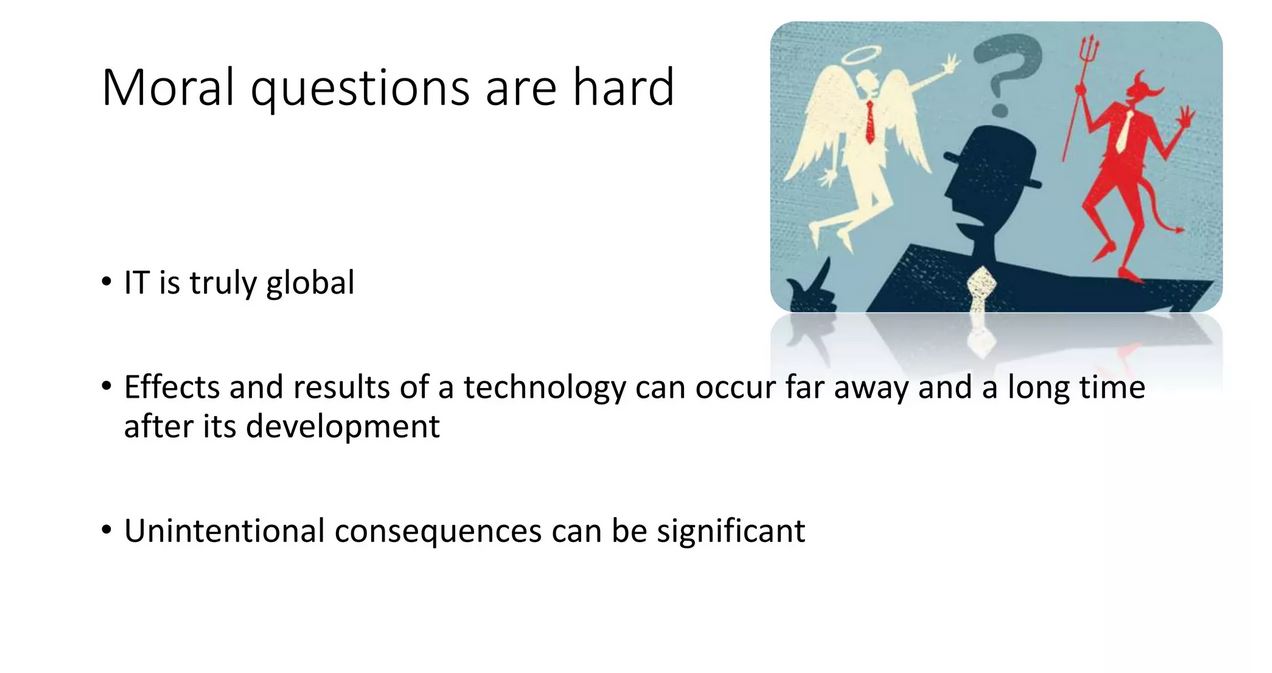 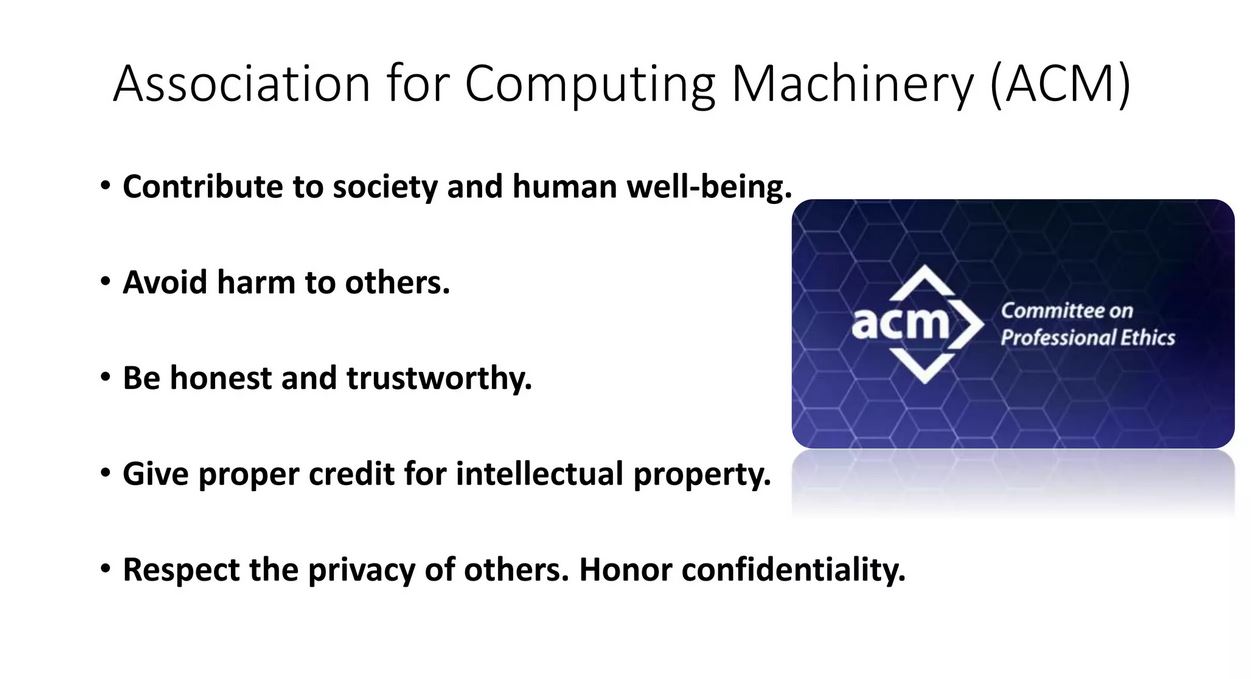 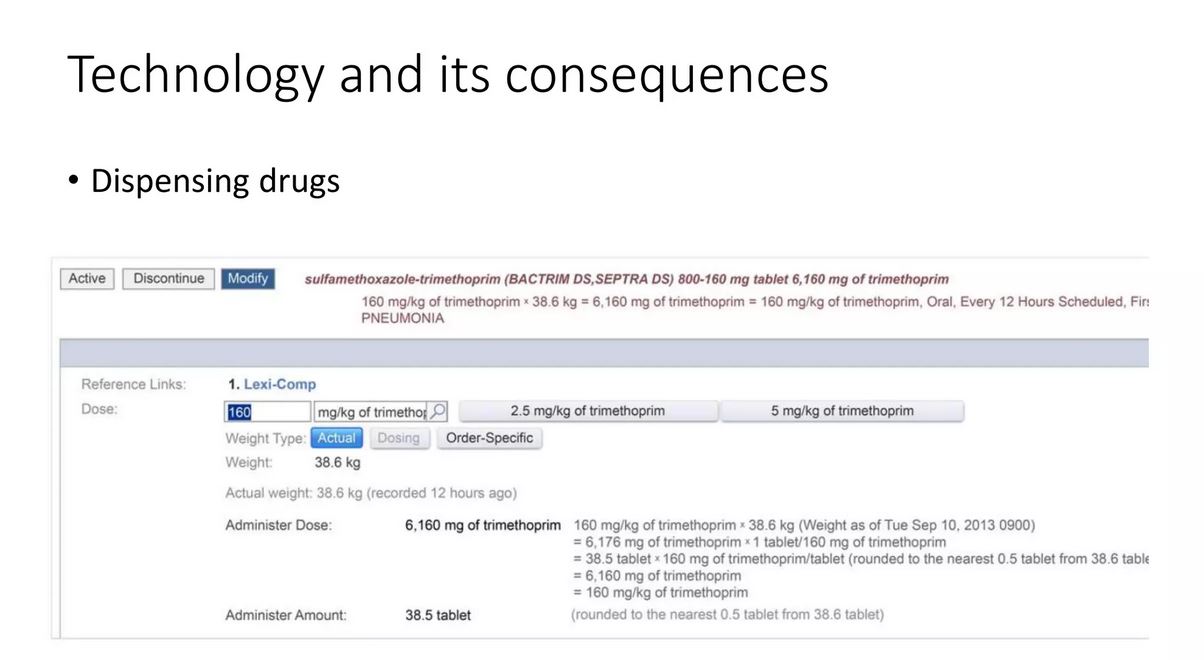 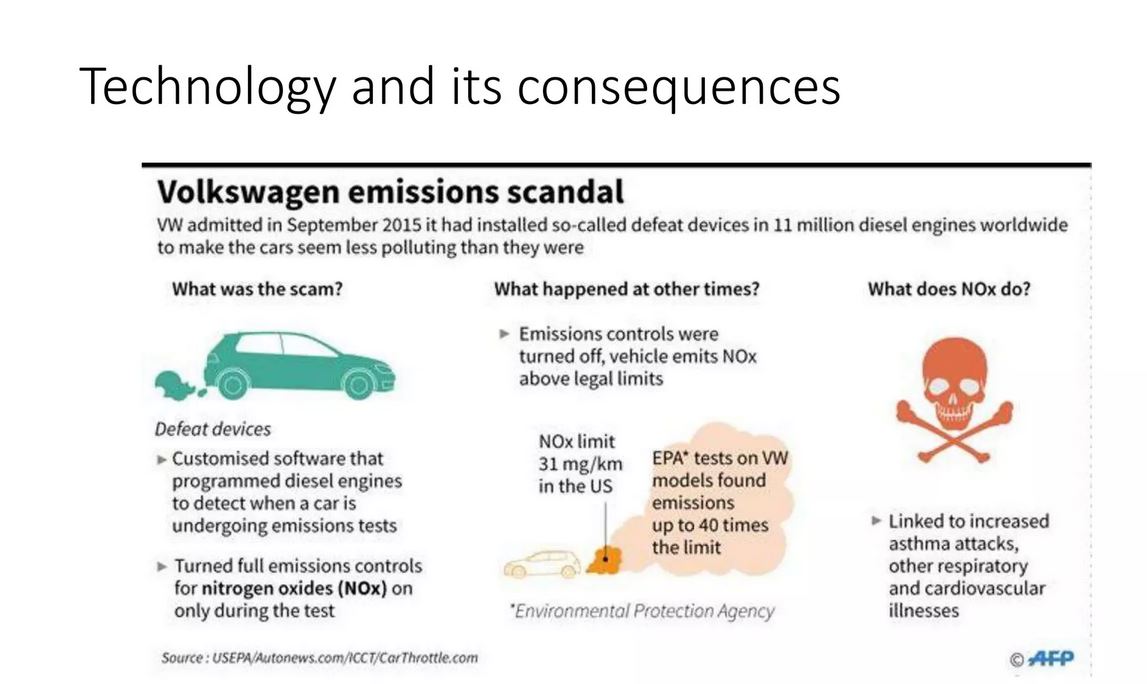 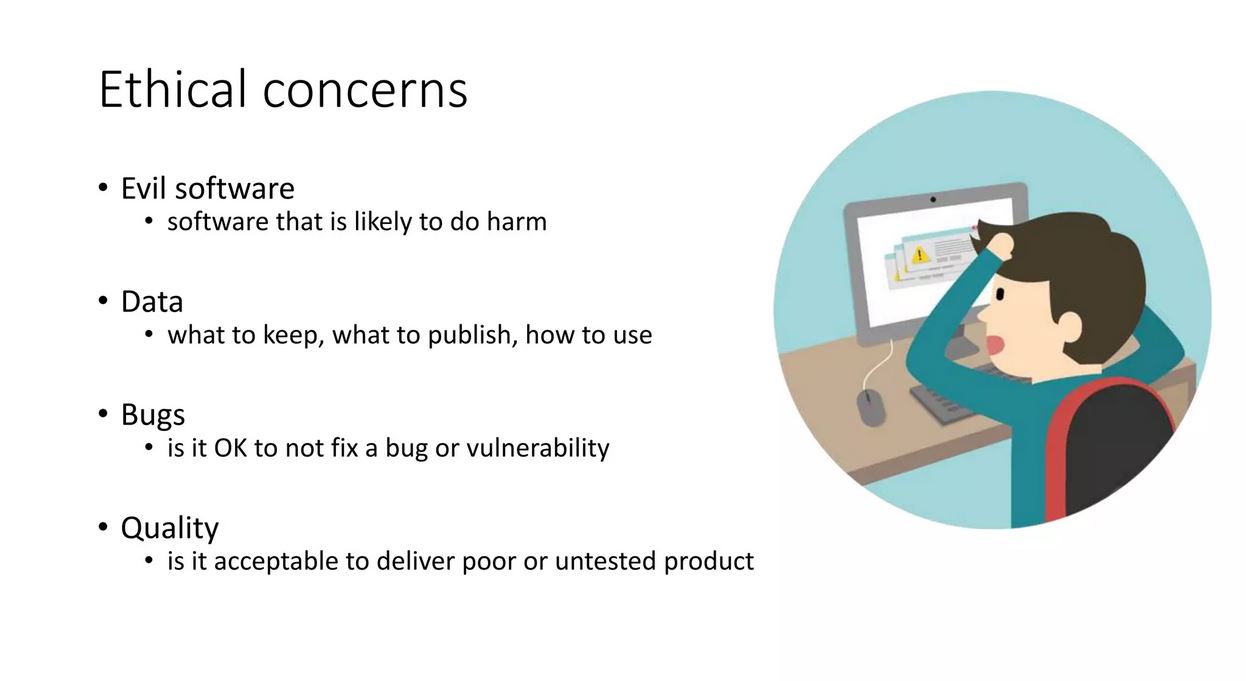 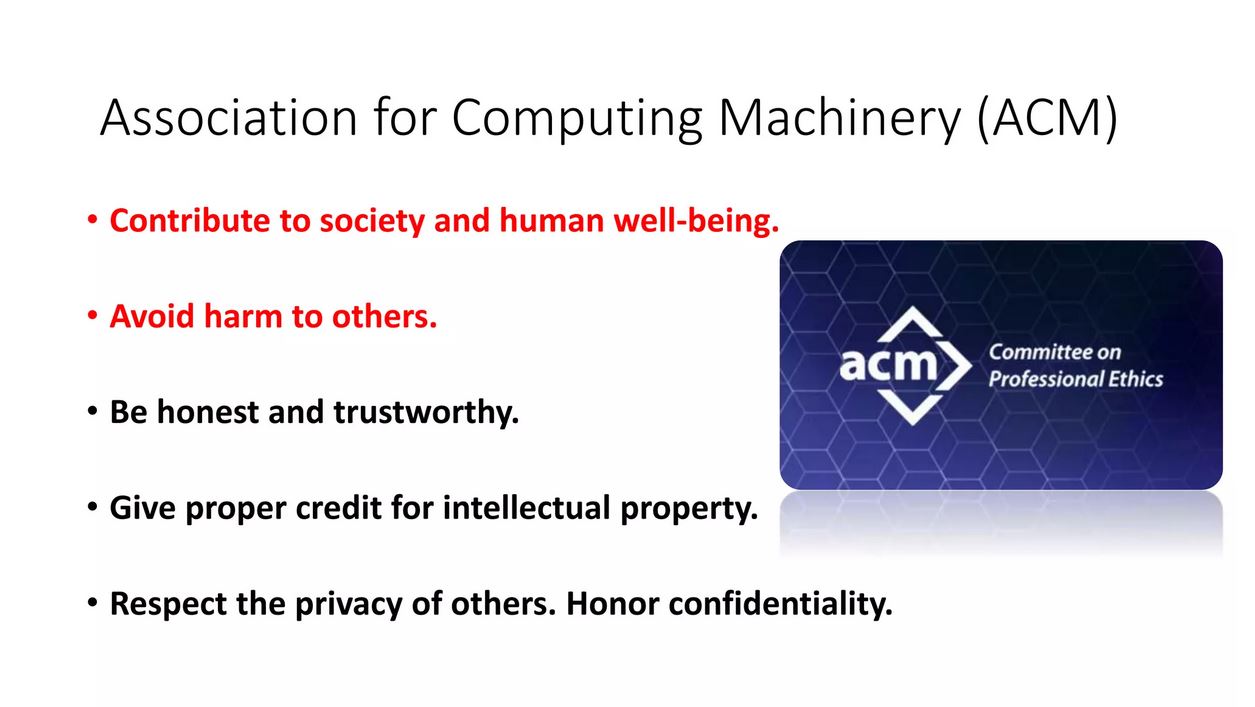 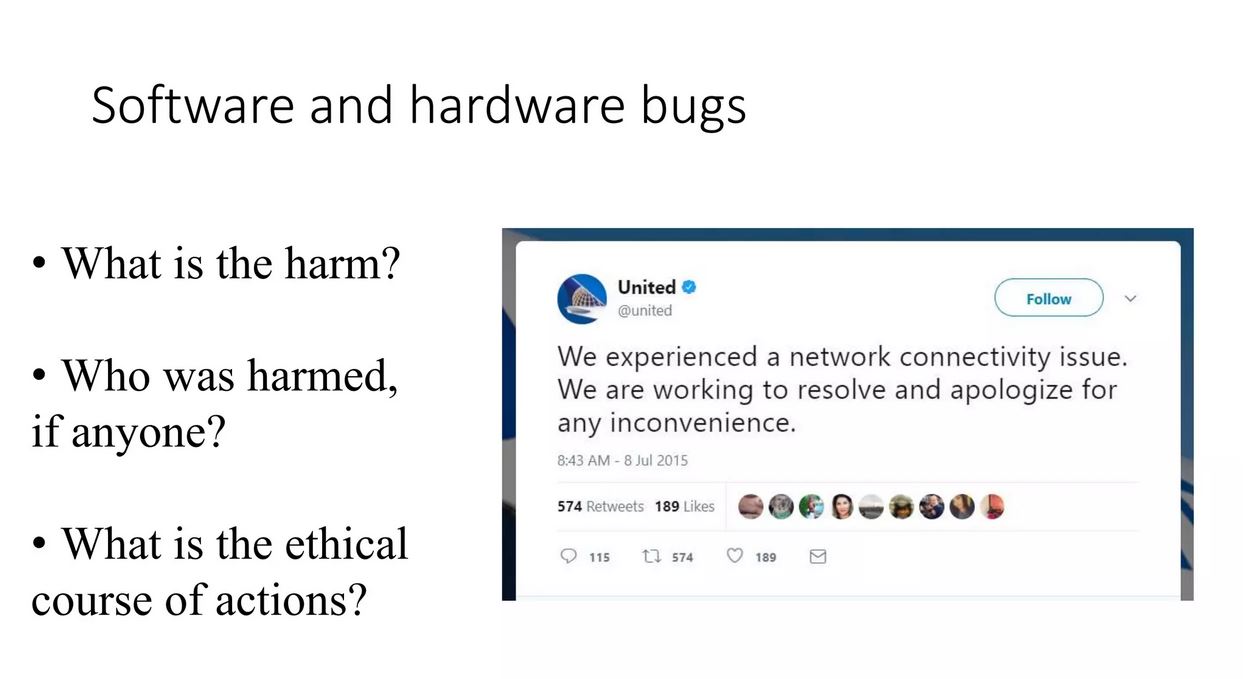 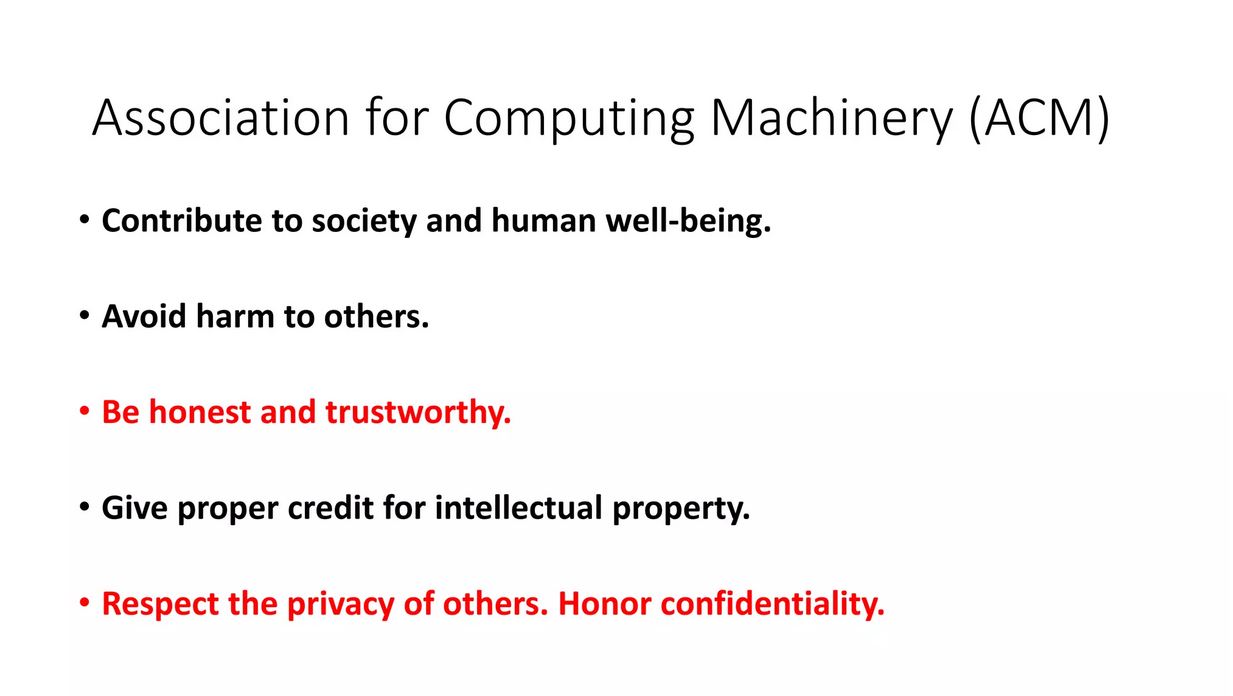 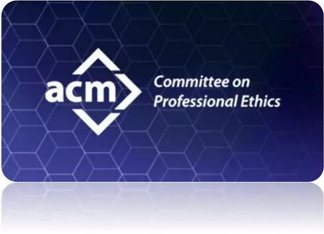 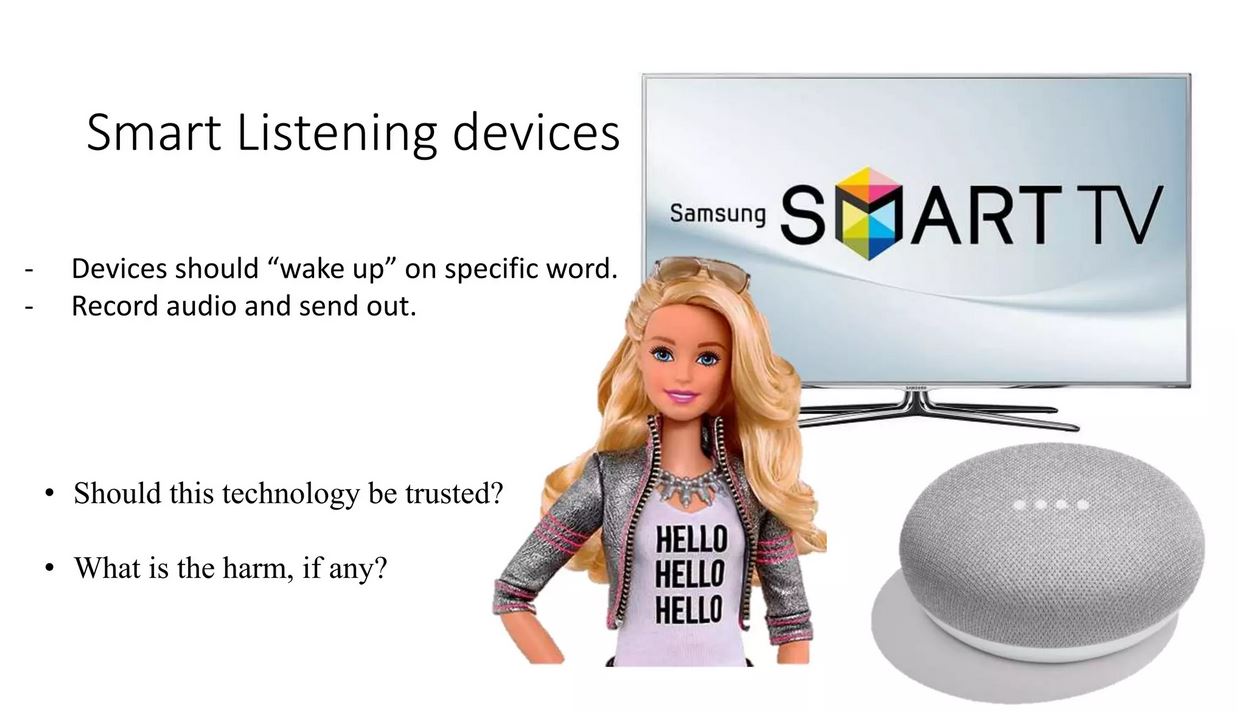 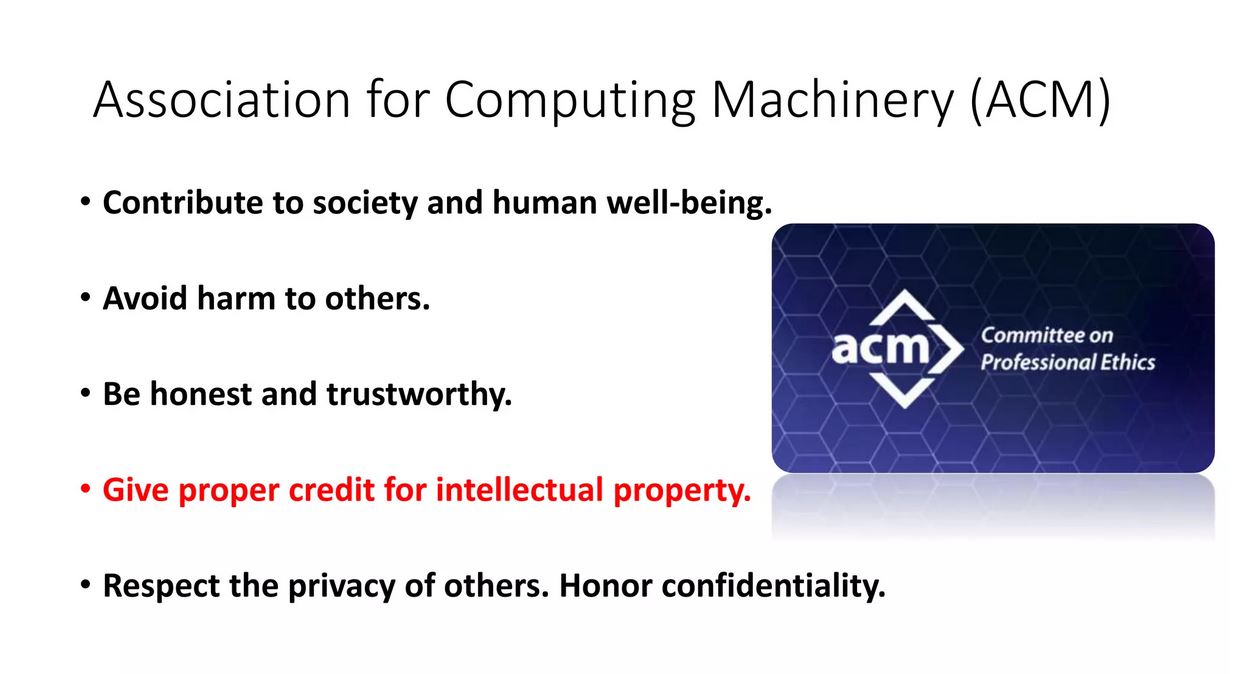 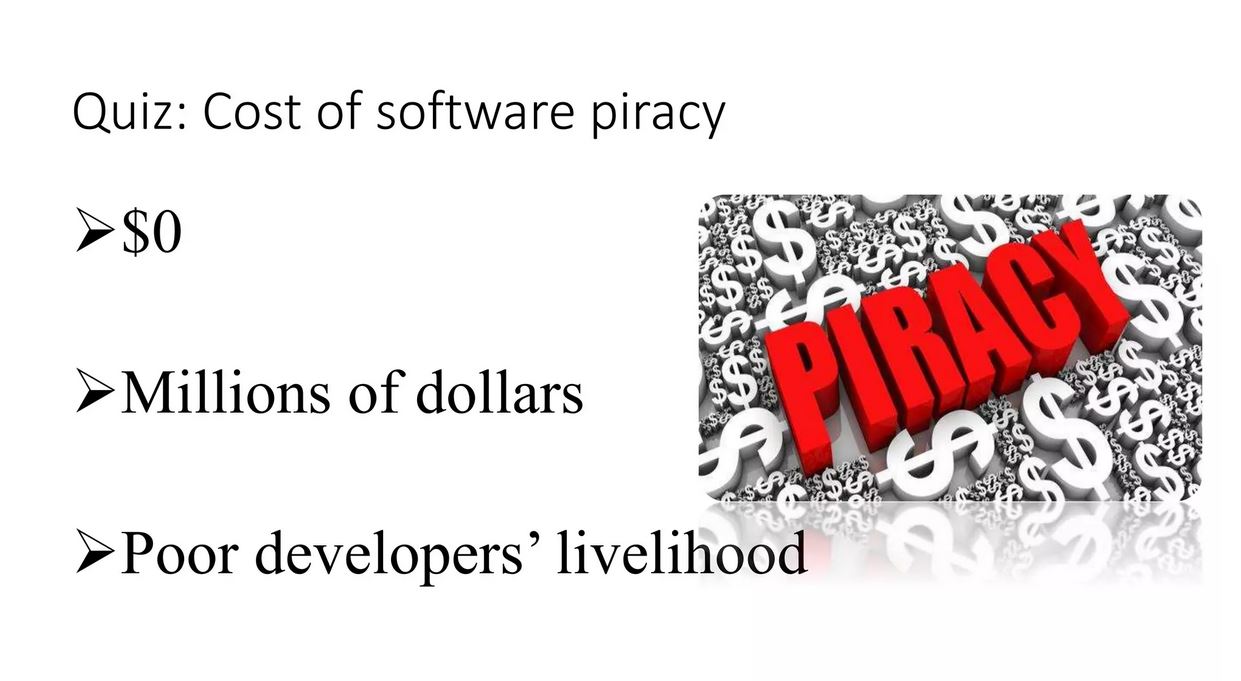 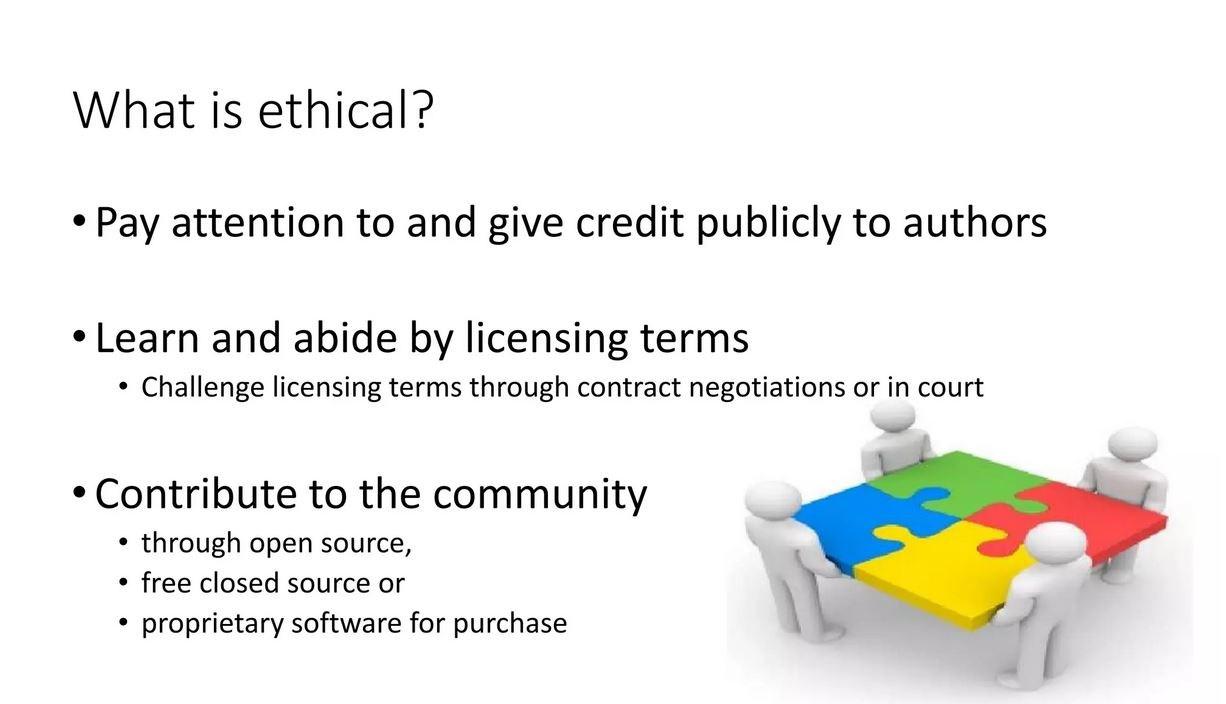 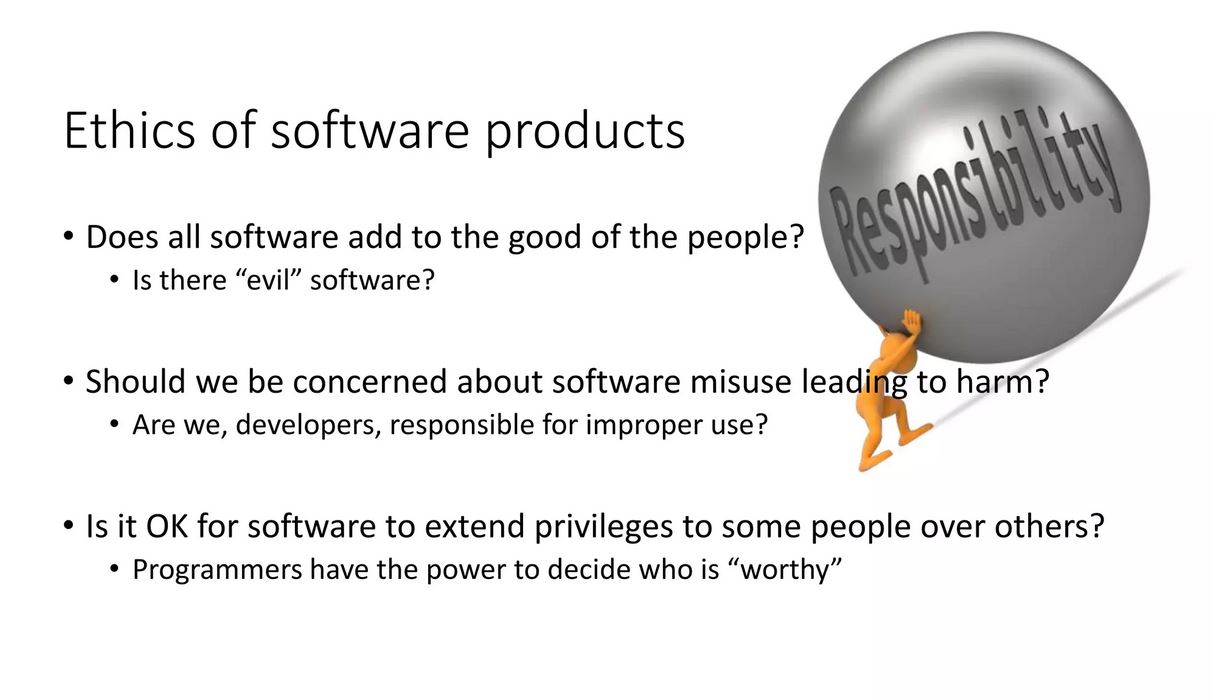 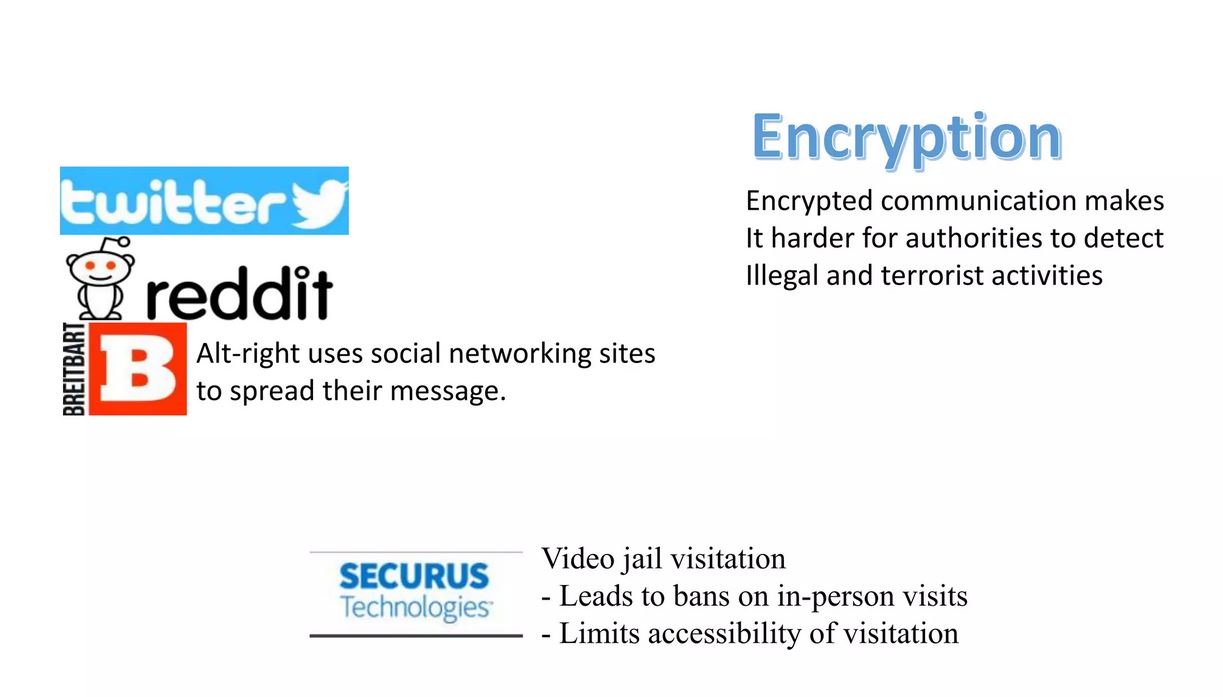 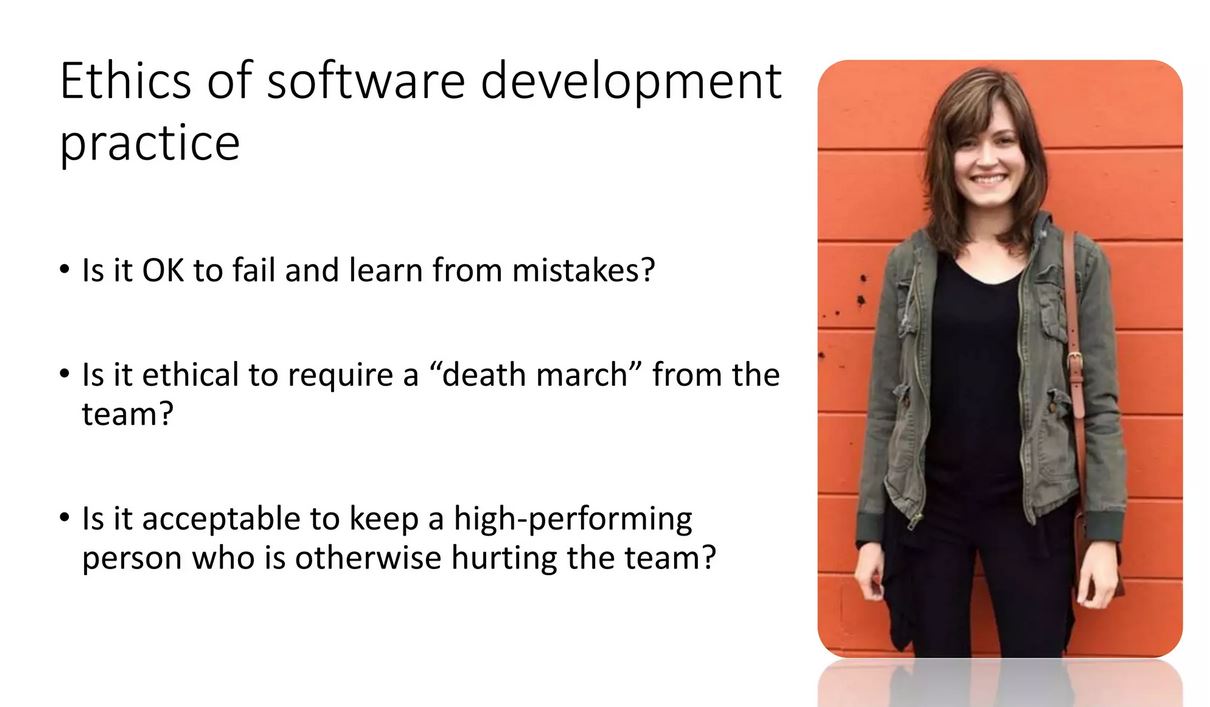 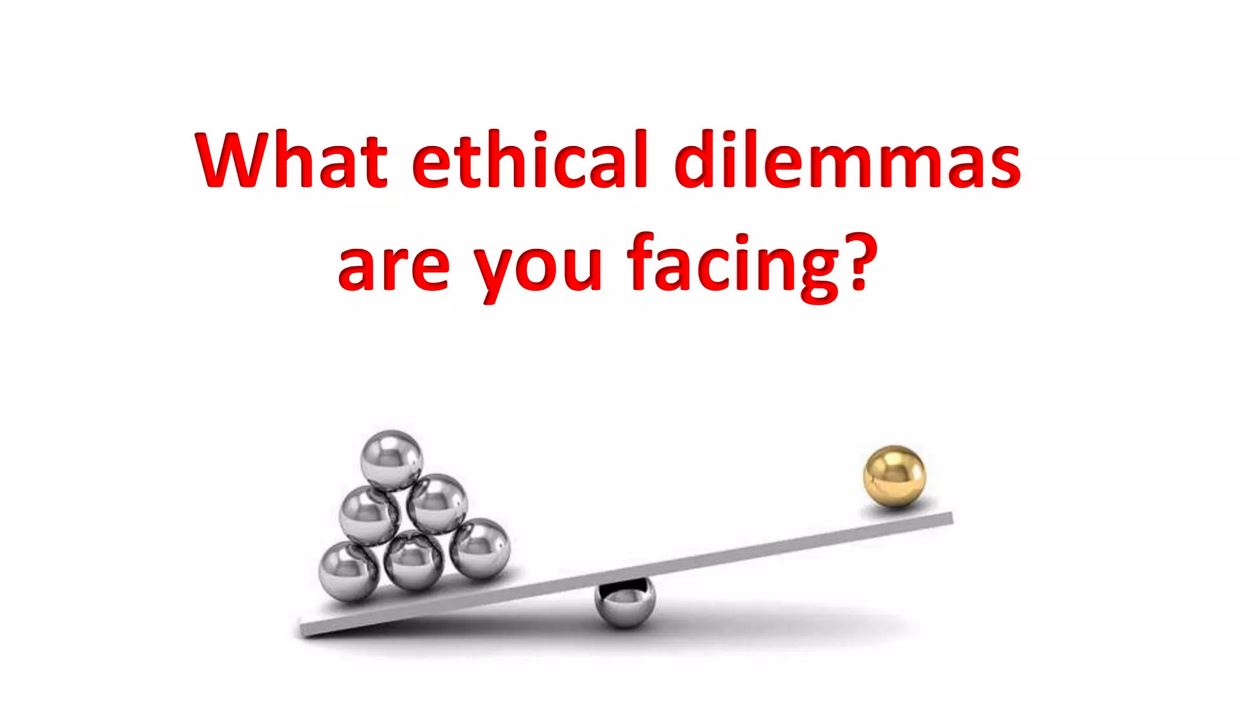 Codes of Ethics
There are two main professional organizations that deal with computing and software development
Institute of Electrical and Electronics Engineers ( IEEE )
Association for Computing Machinery ( ACM )
Not surprisingly each organization has developed an ethical code for its member to agree to follow
Also, each code is used widely through out the industry and profession as a voluntary standard
We present each code in the following slides
Code of Ethics 
IEEE-CS/ACM Joint Task Force on Software Engineering Ethics and Professional Practices 
Copyright © 2018 by the IEEE and the ACM


Short Version first …
Preamble
The short version of the code summarizes aspirations at a high level of the abstraction; 
The clauses that are included in the full version give examples and details of how these aspirations change the way we act as software engineering professionals. 
Without the aspirations, the details can become legalistic and tedious; 
Without the details, the aspirations can become high-sounding but empty; 
Together, the aspirations and the details form a cohesive code.
Preamble
Software engineers shall commit themselves to making the analysis, specification, design, development, testing and maintenance of software a beneficial and respected profession. 
In accordance with their commitment to the health, safety and welfare of the public, software engineers shall adhere to the following Eight Principles :
Eight Principles
PUBLIC – Software engineers shall act consistently with the public interest.
CLIENT AND EMPLOYER – Software engineers shall act in a manner that is in the best interests of their client and employer consistent with the public interest.
PRODUCT – Software engineers shall ensure that their products and related modifications meet the highest professional standards possible.
JUDGMENT – Software engineers shall maintain integrity and independence in their professional judgment.
Eight Principles
MANAGEMENT – Software engineering managers and leaders shall subscribe to and promote an ethical approach to the management of software development and maintenance.
PROFESSION – Software engineers shall advance the integrity and reputation of the profession consistent with the public interest.
COLLEAGUES – Software engineers shall be fair to and supportive of their colleagues.
SELF – Software engineers shall participate in lifelong learning regarding the practice of their profession and shall promote an ethical approach to the practice of the profession.
Full Version
Preamble
Computers have a central and growing role in commerce, industry, government, medicine, education, entertainment and society at large. 
Software engineers are those who contribute by direct participation or by teaching, to the analysis, specification, design, development, certification, maintenance and testing of software systems. 
Because of their roles in developing software systems, software engineers have significant opportunities to do good or cause harm, to enable others to do good or cause harm, or to influence others to do good or cause harm. 
To ensure, as much as possible, that their efforts will be used for good, software engineers must commit themselves to making software engineering a beneficial and respected profession. 
In accordance with that commitment, software engineers shall adhere to the following Code of Ethics and Professional Practice.
Preamble
The Code contains eight Principles related to the behavior of and decisions made by professional software engineers, including practitioners, educators, managers, supervisors and policy makers, as well as trainees and students of the profession. 
The Principles identify the ethically responsible relationships in which individuals, groups, and organizations participate and the primary obligations within these relationships. 
The Clauses of each Principle are illustrations of some of the obligations included in these relationships. 
These obligations are founded in the software engineer’s humanity, in special care owed to people affected by the work of software engineers, and the unique elements of the practice of software engineering. 
The Code prescribes these as obligations of anyone claiming to be or aspiring to be a software engineer.
Preamble
It is not intended that the individual parts of the Code be used in isolation to justify errors of omission or commission. 
The list of Principles and Clauses is not exhaustive. 
The Clauses should not be read as separating the acceptable from the unacceptable in professional conduct in all practical situations. 
The Code is not a simple ethical algorithm that generates ethical decisions. In some situations standards may be in tension with each other or with standards from other sources. 
These situations require the software engineer to use ethical judgment to act in a manner which is most consistent with the spirit of the Code of Ethics and Professional Practice, given the circumstances.
Preamble
Ethical tensions can best be addressed by thoughtful consideration of fundamental principles, rather than blind reliance on detailed regulations. 
These Principles should influence software engineers to consider broadly who is affected by their work; 
to examine if they and their colleagues are treating other human beings with due respect; 
to consider how the public, if reasonably well informed, would view their decisions; 
to analyze how the least empowered will be affected by their decisions; 
and to consider whether their acts would be judged worthy of the ideal professional working as a software engineer. 
In all these judgments concern for the health, safety and welfare of the public is primary; that is, the “ Public Interest ” is central to this Code.
Preamble
The dynamic and demanding context of software engineering requires a code that is adaptable and relevant to new situations as they occur. 
However, even in this generality, the Code provides support for software engineers and managers of software engineers who need to take positive action in a specific case by documenting the ethical stance of the profession. 
The Code provides an ethical foundation to which individuals within teams and the team as a whole can appeal. 
The Code helps to define those actions that are ethically improper to request of a software engineer or teams of software engineers.
Preamble
The Code is not simply for adjudicating the nature of questionable acts; it also has an important educational function. 
As this Code expresses the consensus of the profession on ethical issues, it is a means to educate both the public and aspiring professionals about the ethical obligations of all software engineers.
Preamble
The Code is not simply for adjudicating the nature of questionable acts; it also has an important educational function. 
As this Code expresses the consensus of the profession on ethical issues, it is a means to educate both the public and aspiring professionals about the ethical obligations of all software engineers.
The Principles
PUBLIC – Software engineers shall act consistently with the public interest.
CLIENT AND EMPLOYER – Software engineers shall act in a manner that is in the best interests of their client and employer consistent with the public interest.
PRODUCT – Software engineers shall ensure that their products and related modifications meet the highest professional standards possible.
JUDGMENT – Software engineers shall maintain integrity and independence in their professional judgment.
MANAGEMENT – Software engineering managers and leaders shall subscribe to and promote an ethical approach to the management of software development and maintenance.
PROFESSION – Software engineers shall advance the integrity and reputation of the profession consistent with the public interest.
COLLEAGUES – Software engineers shall be fair to and supportive of their colleagues.
SELF – Software engineers shall participate in lifelong learning regarding the practice of their profession and shall promote an ethical approach to the practice of the profession.
PUBLIC (1)
Software engineers shall act consistently with the public interest. In particular, software engineers shall, as appropriate:
1.01. Accept full responsibility for their own work.
1.02. Moderate the interests of the software engineer, the employer, the client and the users with the public good.
1.03. Approve software only if they have a well-founded belief that it is safe, meets specifications, passes appropriate tests, and does not diminish quality of life, diminish privacy or harm the environment. The ultimate effect of the work should be to the public good.
PUBLIC (1)
Software engineers shall act consistently with the public interest. In particular, software engineers shall, as appropriate:
1.04. Disclose to appropriate persons or authorities any actual or potential danger to the user, the public, or the environment, that they reasonably believe to be associated with software or related documents.
1.05. Cooperate in efforts to address matters of grave public concern caused by software, its installation, maintenance, support or documentation.
1.06. Be fair and avoid deception in all statements, particularly public ones, concerning software or related documents, methods and tools.
CLIENT and EMPLOYER (2)
Software engineers shall act in a manner that is in the best interests of their client and employer, consistent with the public interest. In particular, software engineers shall, as appropriate:
2.01. Provide service in their areas of competence, being honest and forthright about any limitations of their experience and education.
2.02. Not knowingly use software that is obtained or retained either illegally or unethically.
2.03. Use the property of a client or employer only in ways properly authorized, and with the client’s or employer’s knowledge and consent.
2.04. Ensure that any document upon which they rely has been approved, when required, by someone authorized to approve it.
2.05. Keep private any confidential information gained in their professional work, where such confidentiality is consistent with the public interest and consistent with the law.
CLIENT and EMPLOYER (2)
Software engineers shall act in a manner that is in the best interests of their client and employer, consistent with the public interest. In particular, software engineers shall, as appropriate:
2.06. Identify, document, collect evidence and report to the client or the employer promptly if, in their opinion, a project is likely to fail, to prove too expensive, to violate intellectual property law, or otherwise to be problematic.
2.07. Identify, document, and report significant issues of social concern, of which they are aware, in software or related documents, to the employer or the client.
2.08. Accept no outside work detrimental to the work they perform for their primary employer.
2.09. Promote no interest adverse to their employer or client, unless a higher ethical concern is being compromised; in that case, inform the employer or another appropriate authority of the ethical concern.
PRODUCT (3)
Software engineers shall ensure that their products and related modifications meet the highest professional standards possible. In particular, software engineers shall, as appropriate:
3.01. Strive for high quality, acceptable cost and a reasonable schedule, ensuring significant tradeoffs are clear to and accepted by the employer and the client, and are available for consideration by the user and the public.
3.02. Ensure proper and achievable goals and objectives for any project on which they work or propose.
3.03. Identify, define and address ethical, economic, cultural, legal and environmental issues related to work projects.
3.04. Ensure that they are qualified for any project on which they work or propose to work by an appropriate combination of education and training, and experience.
3.05. Ensure an appropriate method is used for any project on which they work or propose to work.
PRODUCT (3)
Software engineers shall ensure that their products and related modifications meet the highest professional standards possible. In particular, software engineers shall, as appropriate:
3.06. Work to follow professional standards, when available, that are most appropriate for the task at hand, departing from these only when ethically or technically justified.
3.07. Strive to fully understand the specifications for software on which they work.
3.08. Ensure that specifications for software on which they work have been well documented, satisfy the users requirements and have the appropriate approvals.
3.09. Ensure realistic quantitative estimates of cost, scheduling, personnel, quality and outcomes on any project on which they work or propose to work and provide an uncertainty assessment of these estimates.
3.10. Ensure adequate testing, debugging, and review of software and related documents on which they work.
PRODUCT (3)
Software engineers shall ensure that their products and related modifications meet the highest professional standards possible. In particular, software engineers shall, as appropriate:
3.11. Ensure adequate documentation, including significant problems discovered and solutions adopted, for any project on which they work.
3.12. Work to develop software and related documents that respect the privacy of those who will be affected by that software.
3.13. Be careful to use only accurate data derived by ethical and lawful means, and use it only in ways properly authorized.
3.14. Maintain the integrity of data, being sensitive to outdated or flawed occurrences.
3.15 Treat all forms of software maintenance with the same professionalism as new development.
JUDGMENT (4)
Software engineers shall maintain integrity and independence in their professional judgment. In particular, software engineers shall, as appropriate:
4.01. Temper all technical judgments by the need to support and maintain human values.
4.02 Only endorse documents either prepared under their supervision or within their areas of competence and with which they are in agreement.
4.03. Maintain professional objectivity with respect to any software or related documents they are asked to evaluate.
4.04. Not engage in deceptive financial practices such as bribery, double billing, or other improper financial practices.
4.05. Disclose to all concerned parties those conflicts of interest that cannot reasonably be avoided or escaped.
4.06. Refuse to participate, as members or advisors, in a private, governmental or professional body concerned with software related issues, in which they, their employers or their 
clients have undisclosed potential conflicts of interest.
MANAGEMENT (5)
Software engineering managers and leaders shall subscribe to and promote an ethical approach to the management of software development and maintenance. In particular, those managing or leading software engineers shall, as appropriate:
5.01 Ensure good management for any project on which they work, including effective procedures for promotion of quality and reduction of risk.
5.02. Ensure that software engineers are informed of standards before being held to them.
5.03. Ensure that software engineers know the employer’s policies and procedures for protecting passwords, files and information that is confidential to the employer or confidential to others.
5.04. Assign work only after taking into account appropriate contributions of education and experience tempered with a desire to further that education and experience.
MANAGEMENT (5)
Software engineering managers and leaders shall subscribe to and promote an ethical approach to the management of software development and maintenance. In particular, those managing or leading software engineers shall, as appropriate:
5.05. Ensure realistic quantitative estimates of cost, scheduling, personnel, quality and outcomes on any project on which they work or propose to work, and provide an uncertainty assessment of these estimates.
5.06. Attract potential software engineers only by full and accurate description of the conditions of employment.
5.07. Offer fair and just remuneration.
5.08. Not unjustly prevent someone from taking a position for which that person is suitably qualified.
MANAGEMENT (5)
Software engineering managers and leaders shall subscribe to and promote an ethical approach to the management of software development and maintenance. In particular, those managing or leading software engineers shall, as appropriate:
5.09. Ensure that there is a fair agreement concerning ownership of any software, processes, research, writing, or other intellectual property to which a software engineer has contributed.
5.10. Provide for due process in hearing charges of violation of an employer’s policy or of this Code.
5.11. Not ask a software engineer to do anything inconsistent with this Code.
5.12. Not punish anyone for expressing ethical concerns about a project.
PROFESSION (6)
Software engineers shall advance the integrity and reputation of the profession consistent with the public interest. In particular, software engineers shall, as appropriate:
6.01. Help develop an organizational environment favorable to acting ethically.
6.02. Promote public knowledge of software engineering.
6.03. Extend software engineering knowledge by appropriate participation in professional organizations, meetings and publications.
6.04. Support, as members of a profession, other software engineers striving to follow this Code.
6.05. Not promote their own interest at the expense of the profession, client or employer.
PROFESSION (6)
Software engineers shall advance the integrity and reputation of the profession consistent with the public interest. In particular, software engineers shall, as appropriate:
6.06. Obey all laws governing their work, unless, in exceptional circumstances, such compliance is inconsistent with the public interest.
6.07. Be accurate in stating the characteristics of software on which they work, avoiding not only false claims but also claims that might reasonably be supposed to be speculative, vacuous, deceptive, misleading, or doubtful.
6.08. Take responsibility for detecting, correcting, and reporting errors in software and associated documents on which they work.
6.09. Ensure that clients, employers, and supervisors know of the software engineer’s commitment to this Code of ethics, and the subsequent ramifications of such commitment.
PROFESSION (6)
Software engineers shall advance the integrity and reputation of the profession consistent with the public interest. In particular, software engineers shall, as appropriate:
6.10. Avoid associations with businesses and organizations which are in conflict with this code.
6.11. Recognize that violations of this Code are inconsistent with being a professional software engineer.
6.12. Express concerns to the people involved when significant violations of this Code are detected unless this is impossible, counter-productive, or dangerous.
6.13. Report significant violations of this Code to appropriate authorities when it is clear that consultation with people involved in these significant violations is impossible, counter-productive or dangerous.
COLLEAGUES (7)
Software engineers shall be fair to and supportive of their colleagues. In particular, software engineers shall, as appropriate:
7.01. Encourage colleagues to adhere to this Code.
7.02. Assist colleagues in professional development.
7.03. Credit fully the work of others and refrain from taking undue credit.
7.04. Review the work of others in an objective, candid, and properly- documented way.
7.05. Give a fair hearing to the opinions, concerns, or complaints of a colleague.
COLLEAGUES (7)
Software engineers shall be fair to and supportive of their colleagues. In particular, software engineers shall, as appropriate:
7.06. Assist colleagues in being fully aware of current standard work practices including policies and procedures for protecting passwords, files and other confidential information, and security measures in general.
7.07. Not unfairly intervene in the career of any colleague; however, concern for the employer, the client or public interest may compel software engineers, in good faith, to question the competence of a colleague.
7.08. In situations outside of their own areas of competence, call upon the opinions of other professionals who have competence in that area.
SELF (8)
Software engineers shall participate in lifelong learning regarding the practice of their profession and shall promote an ethical approach to the practice of the profession. In particular, software engineers shall continually endeavor to:
8.01. Further their knowledge of developments in the analysis, specification, design, development, maintenance and testing of software and related documents, together with the management of the development process.
8.02. Improve their ability to create safe, reliable, and useful quality software at reasonable cost and within a reasonable time.
8.03. Improve their ability to produce accurate, informative, and well-written documentation.
8.04. Improve their understanding of the software and related documents on which they work and of the environment in which they will be used.
SELF (8)
Software engineers shall participate in lifelong learning regarding the practice of their profession and shall promote an ethical approach to the practice of the profession. In particular, software engineers shall continually endeavor to:
8.05. Improve their knowledge of relevant standards and the law governing the software and related documents on which they work.
8.06 Improve their knowledge of this Code, its interpretation, and its application to their work.
8.07 Not give unfair treatment to anyone because of any irrelevant prejudices.
8.08. Not influence others to undertake any action that involves a breach of this Code.
8.09. Recognize that personal violations of this Code are inconsistent with being a professional software engineer.
ACM Code of Ethics
and Professional
 Conduct 
2018


Copyright © 1999 by the ACM
Updated 2018
The Code
The ACM Code of Ethics and Professional Conduct ("the Code") expresses the conscience of the profession.
Computing professionals' actions change the world. To act responsibly, they should reflect upon the wider impacts of their work, consistently supporting the public good. 
The Code is designed to inspire and guide the ethical conduct of all computing professionals, including current and aspiring practitioners, instructors, students, influencers, and anyone who uses computing technology in an impactful way. 
The Code serves as a basis for remediation when violations occur. 
The Code includes principles formulated as statements of responsibility, based on the understanding that the public good is always the primary consideration. 
Each principle is supplemented by guidelines, which provide explanations to assist computing professionals in understanding and applying the principle.
The Code
The Code as a whole is concerned with how fundamental ethical principles apply to a computing professional's conduct. 
The Code is not an algorithm for solving ethical problems; rather it serves as a basis for ethical decision-making. 
When thinking through a particular issue, a computing professional may find that multiple principles should be taken into account, and that different principles will have different relevance to the issue. 
Questions related to these kinds of issues can best be answered by thoughtful consideration of the fundamental ethical principles, understanding that the public good is the paramount consideration. 
The entire computing profession benefits when the ethical decision-making process is accountable to and transparent to all stakeholders. 
Open discussions about ethical issues promote this accountability and transparency.
General Ethical Principles (1)
A computing professional should…
1.1 Contribute to society and to human well-being, acknowledging that all people are stakeholders in computing.
1.2 Avoid harm.
1.3 Be honest and trustworthy.
1.4 Be fair and take action not to discriminate.
1.5 Respect the work required to produce new ideas, inventions, creative works, and computing artifacts.
1.6 Respect privacy.
1.7 Honor confidentiality.
Professional Responsibilities (2)
A computing professional should…
2.1 Strive to achieve high quality in both the processes and products of professional work.
2.2 Maintain high standards of professional competence, conduct, and ethical practice.
2.3 Know and respect existing rules pertaining to professional work.
2.4 Accept and provide appropriate professional review.
2.5 Give comprehensive and thorough evaluations of computer systems and their impacts, including analysis of possible risks.
2.6 Perform work only in areas of competence.
2.7 Foster public awareness and understanding of computing, related technologies, and their consequences.
2.8 Access computing and communication resources only when authorized or when compelled by the public good.
2.9 Design and implement systems that are robustly and usably secure.
Professional Leadership Principles (3)
A computing professional, especially one acting as a leader, should…
3.1 Ensure that the public good is the central concern during all professional computing work.
3.2 Articulate, encourage acceptance of, and evaluate fulfillment of social responsibilities by members of the organization or group.
3.3 Manage personnel and resources to enhance the quality of working life.
3.4 Articulate, apply, and support policies and processes that reflect the principles of the Code.
3.5 Create opportunities for members of the organization or group to grow as professionals.
3.6 Use care when modifying or retiring systems.
3.7 Recognize and take special care of systems that become integrated 
into the infrastructure of society.
Compliance with the Code (4)
A computing professional should…
4.1 Uphold, promote, and respect the principles of the Code.
4.2 Treat violations of the Code as inconsistent with membership in the ACM.
What is Ethics?
From Santa Clara Univ. Markkula Center for Applied Ethics  
Ethics refers to standards and practices that tell us how human beings ought to act in the many situations in which they find themselves—as friends, parents, children, citizens, businesspeople, professionals, and so on. 
Ethics is also concerned with our character. It requires knowledge, skills, and habits. 

Ethics is not the same as feelings
Ethics is not the same as religion
Ethics is not the same thing as following the law
Ethics is not the same as following culturally accepted norms
Ethics is not science
Ethical Lenses
Ethics is also concerned with our character. It requires knowledge, skills, and habits. 

The Rights Lens
The Justice Lens
The Utilitarian Lens
The Common Good Lens
The Virtue Lens
The Care Ethics Lens
Making Ethical Decisions
Making good ethical decisions requires a trained sensitivity to ethical issues and a practiced method for exploring the ethical aspects of a decision and weighing the considerations that should impact our choice of a course of action. Having a method for ethical decision-making is essential. When practiced regularly, the method becomes so familiar that we work through it automatically without consulting the specific steps.
A Framework for Ethical Decision Making
Identify the Ethical Issues
Could this decision or situation be damaging to someone or to some group, or unevenly beneficial to people? Does this decision involve a choice between a good and bad alternative, or perhaps between two “goods” or between two “bads”?
Is this issue about more than solely what is legal or what is most efficient? If so, how?
Get the Facts
What are the relevant facts of the case? What facts are not known? Can I learn more about the situation? Do I know enough to make a decision?
What individuals and groups have an important stake in the outcome? Are the concerns of some of those individuals or groups more important? Why?
What are the options for acting? Have all the relevant persons and groups been consulted? Have I identified creative options?
Ethical Framework (cont.)
Evaluate Alternative Actions
Evaluate the options by asking the following questions:
Which option best respects the rights of all who have a stake? (The Rights Lens)
Which option treats people fairly, giving them each what they are due? (The Justice Lens)
Which option will produce the most good and do the least harm for as many stakeholders as possible? (The Utilitarian Lens)
Which option best serves the community as a whole, not just some members? (The Common Good Lens)
Which option leads me to act as the sort of person I want to be? (The Virtue Lens)
Which option appropriately takes into account the relationships, concerns, and feelings of all stakeholders? (The Care Ethics Lens)
Choose an Option for Action and Test It
After an evaluation using all of these lenses, which option best addresses the situation?
If I told someone I respect (or a public audience) which option I have chosen, what would they say?
How can my decision be implemented with the greatest care and attention to the concerns of all stakeholders?
Implement Your Decision and Reflect on the Outcome
How did my decision turn out, and what have I learned from this specific situation? What (if any) follow-up actions should I take?
Nice Summary of the ACM Code
  and 
Examples of Application

from 
Dr. Ahmed Elshal 
Florida Gulf Coast Univ.
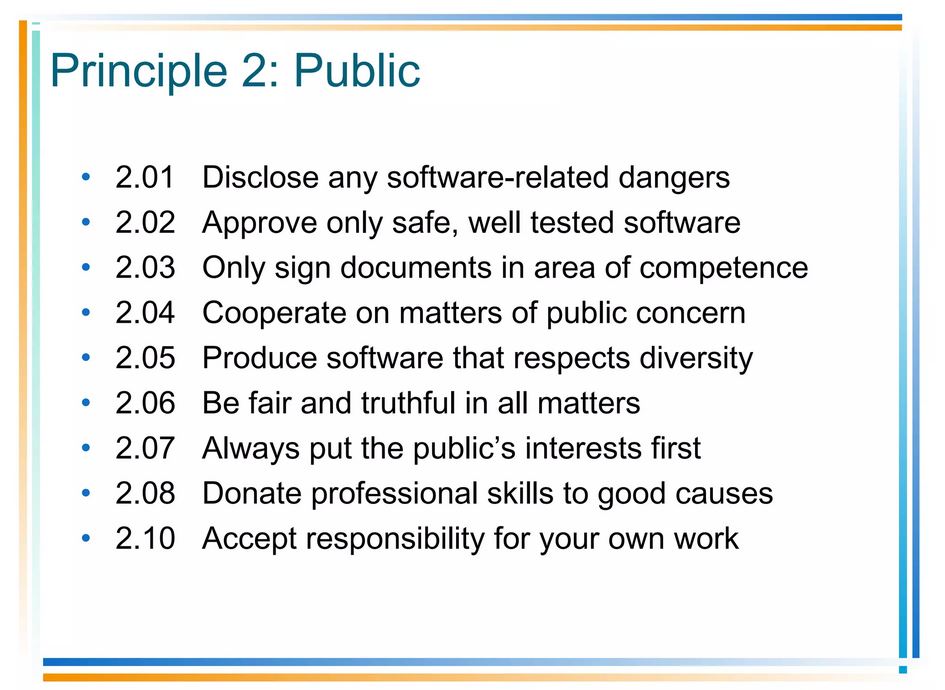 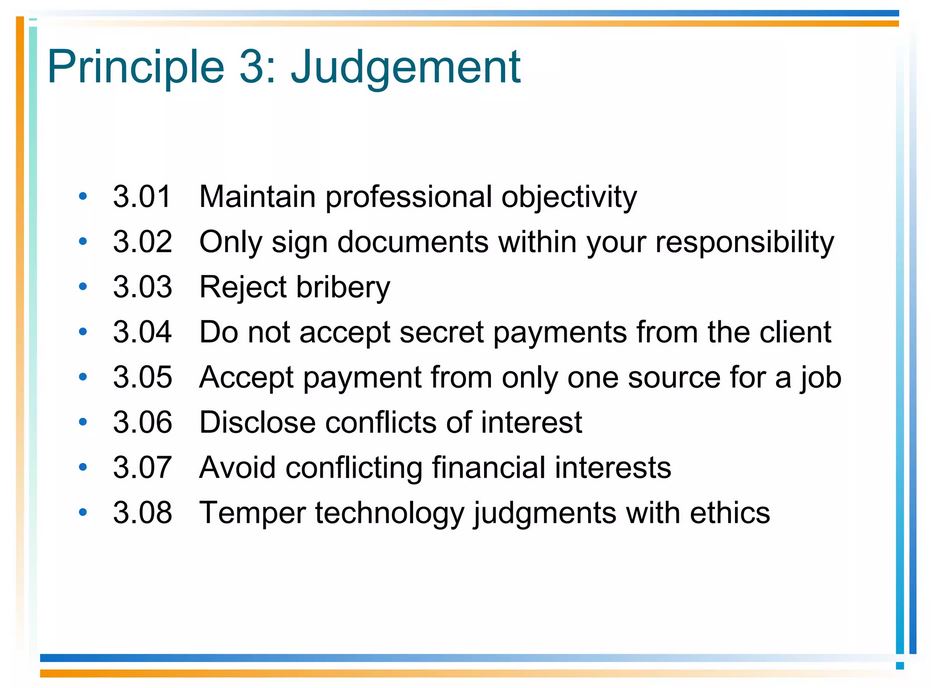 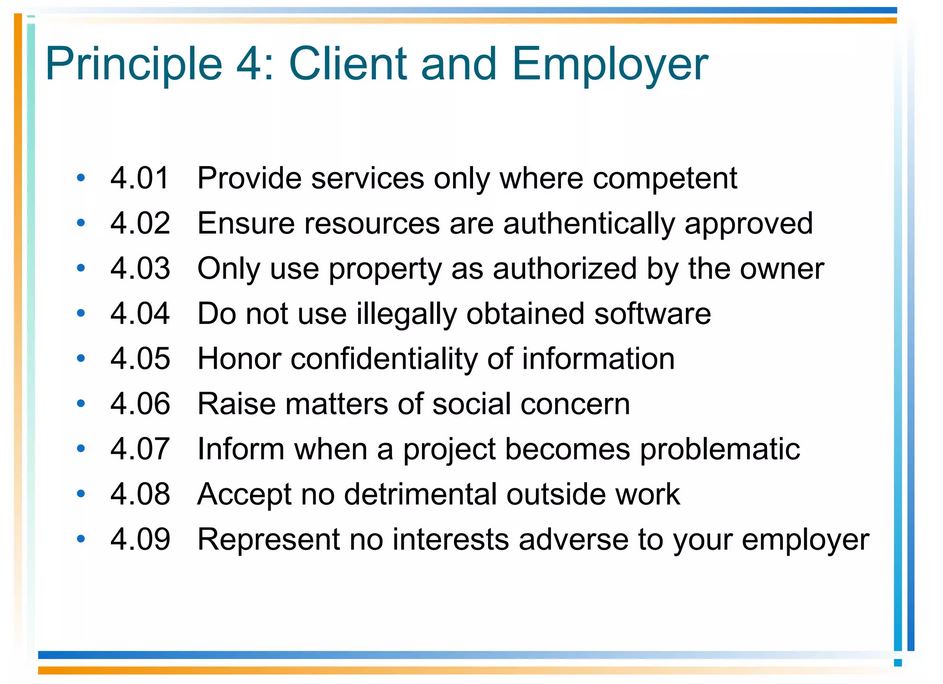 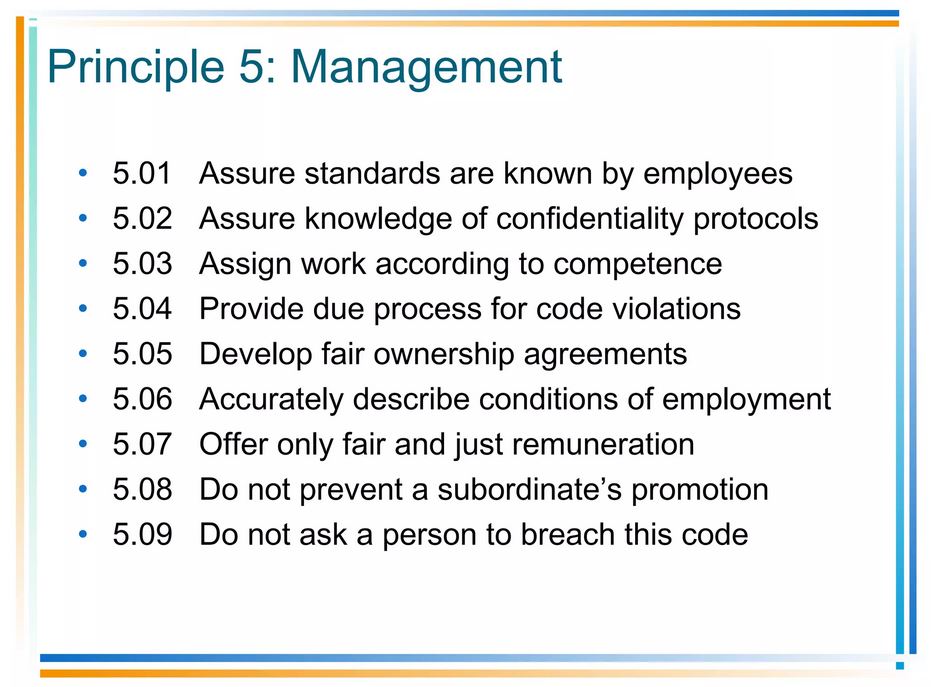 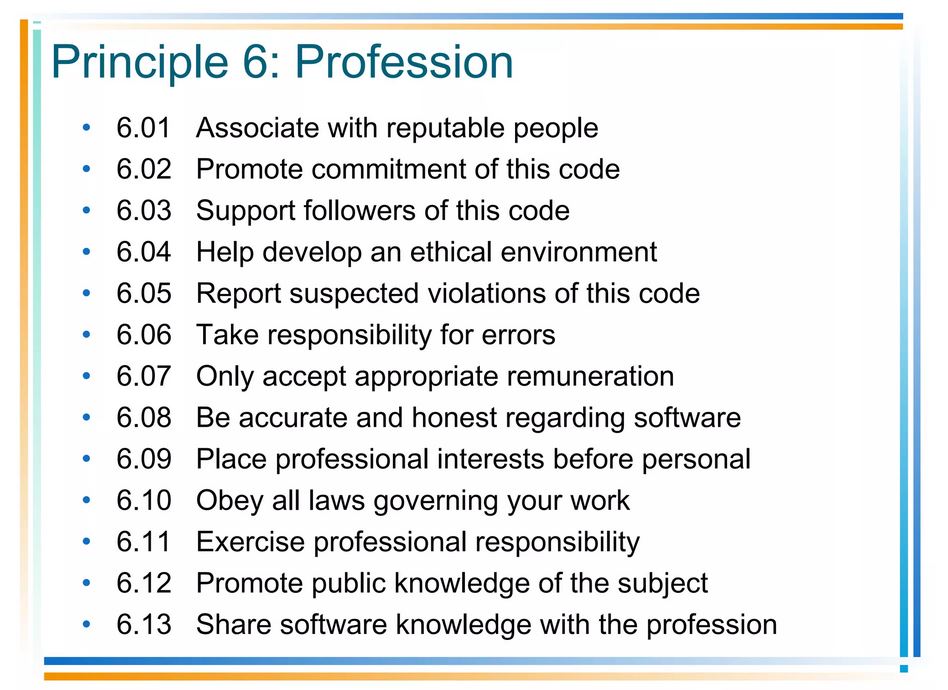 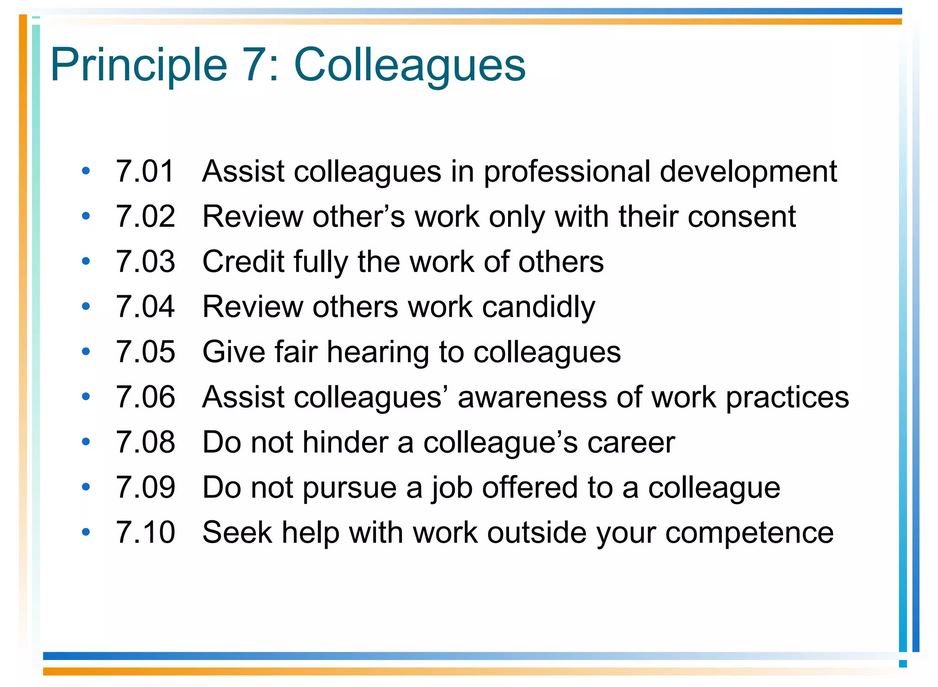 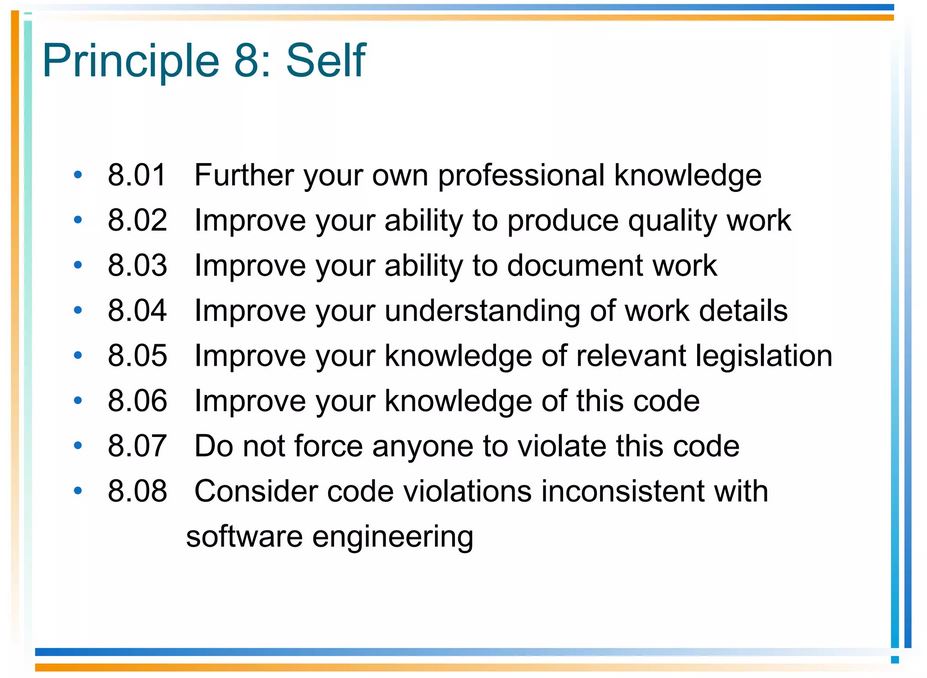 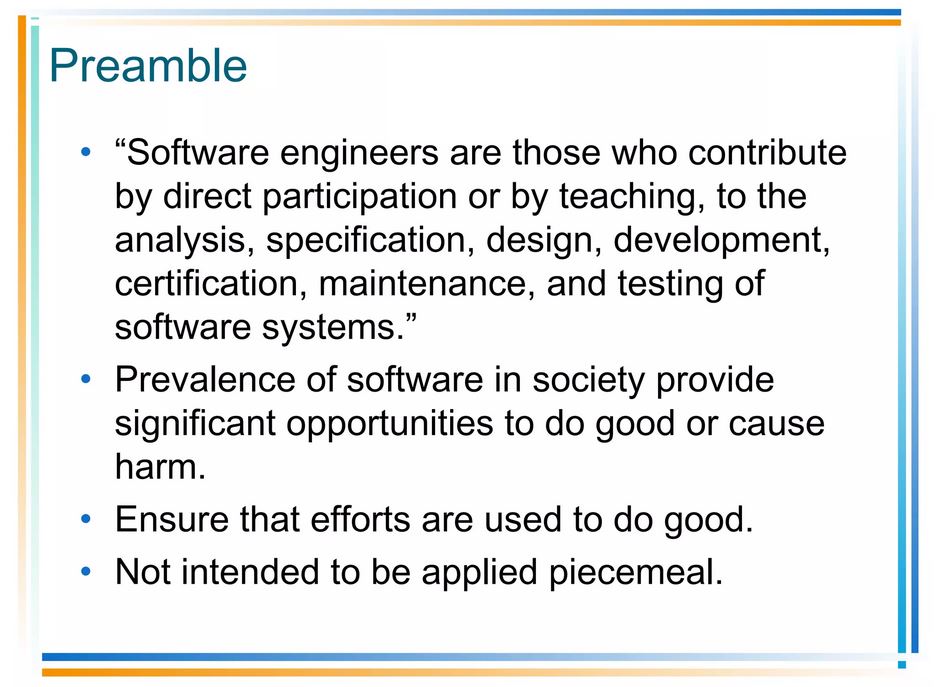 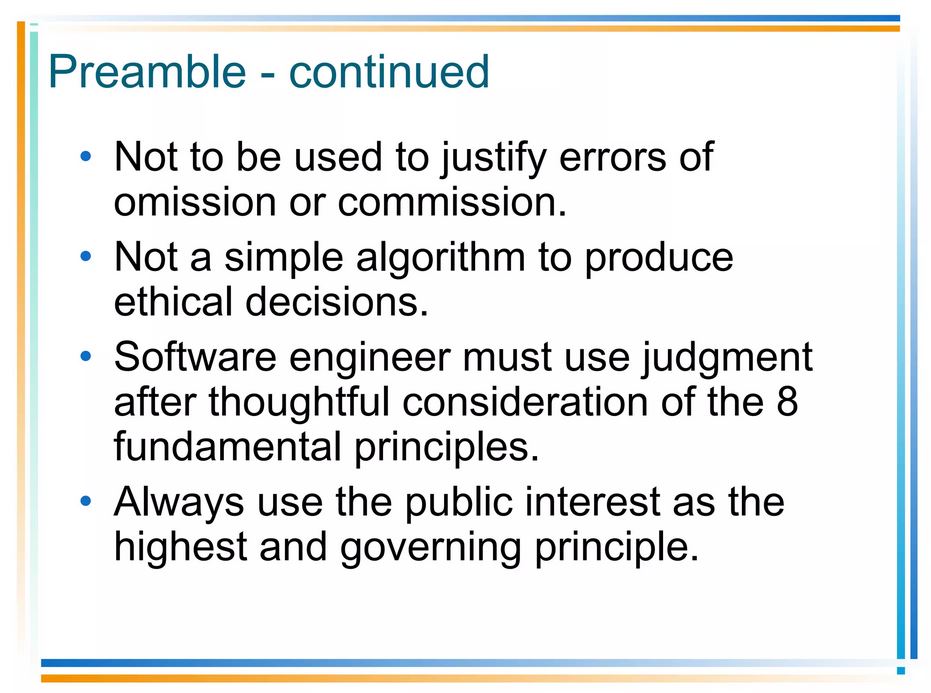 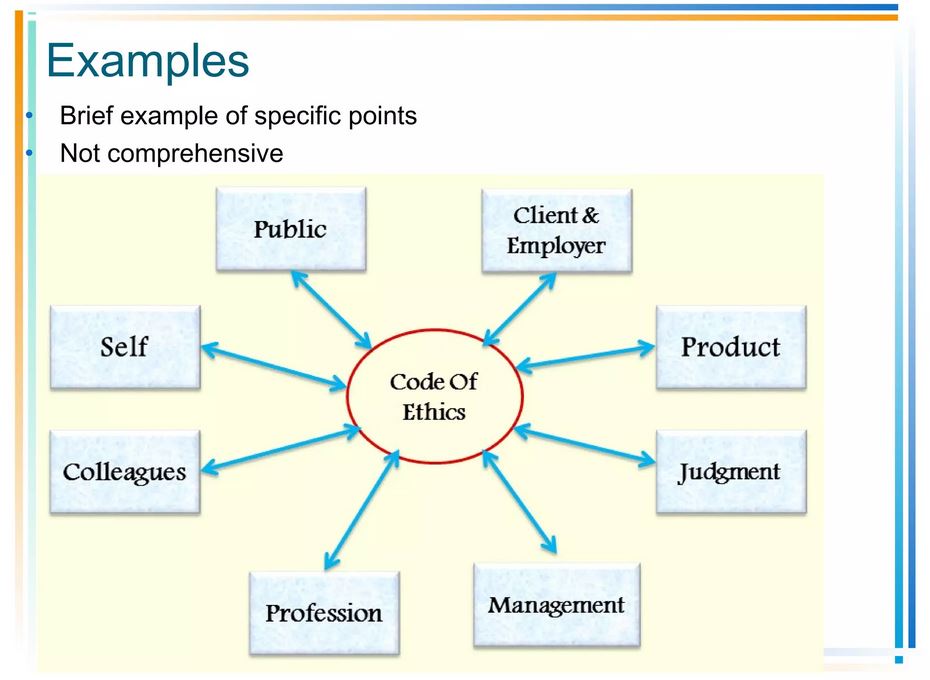 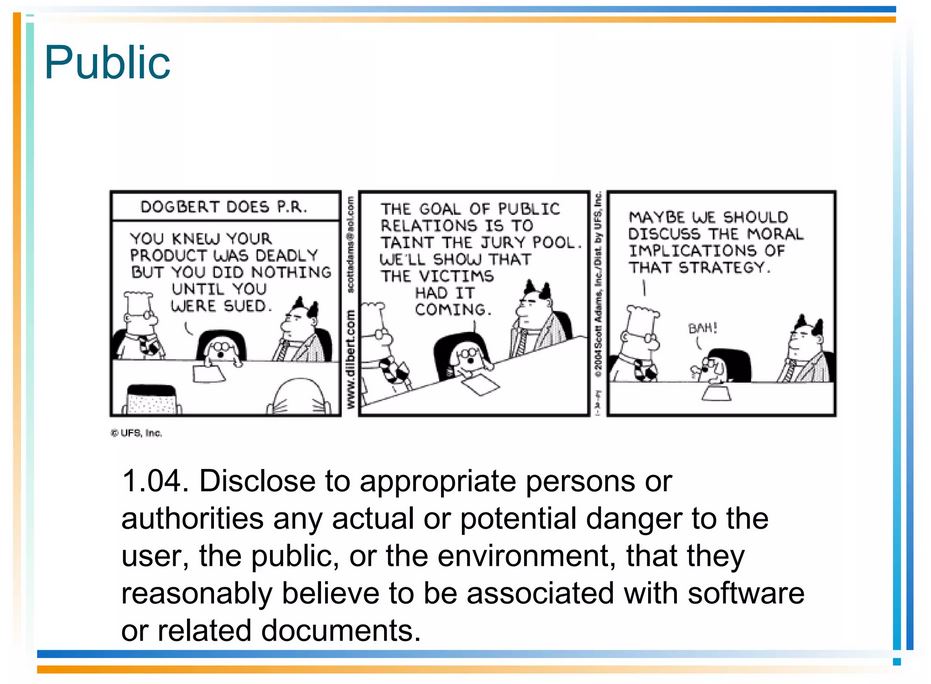 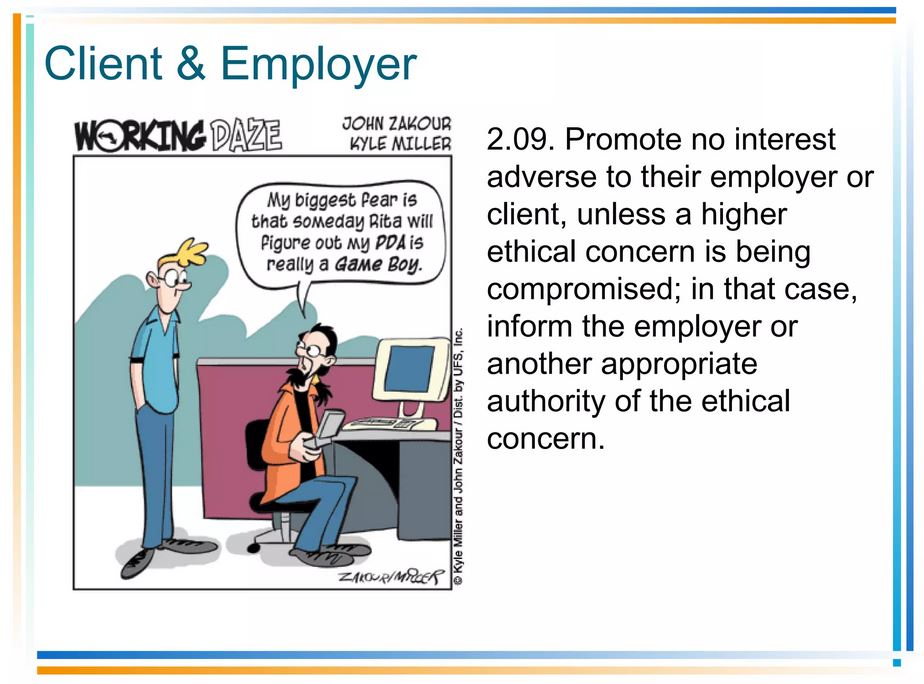 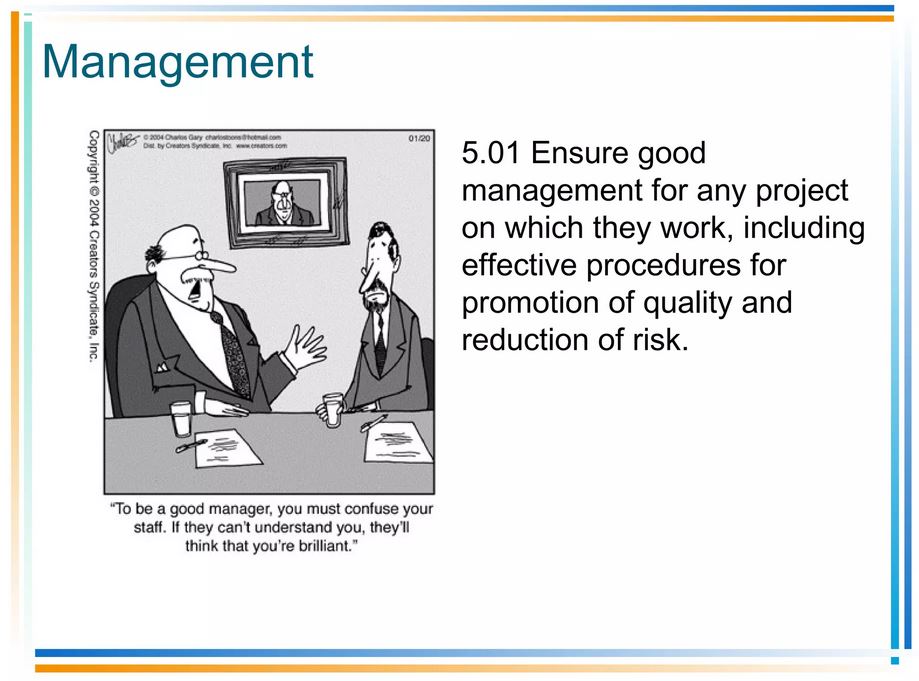 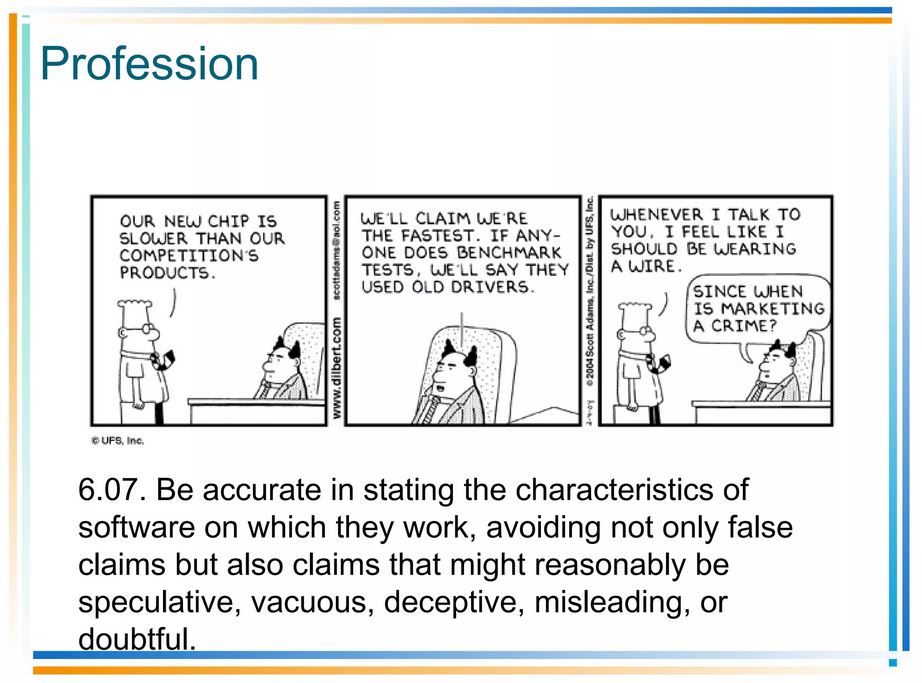 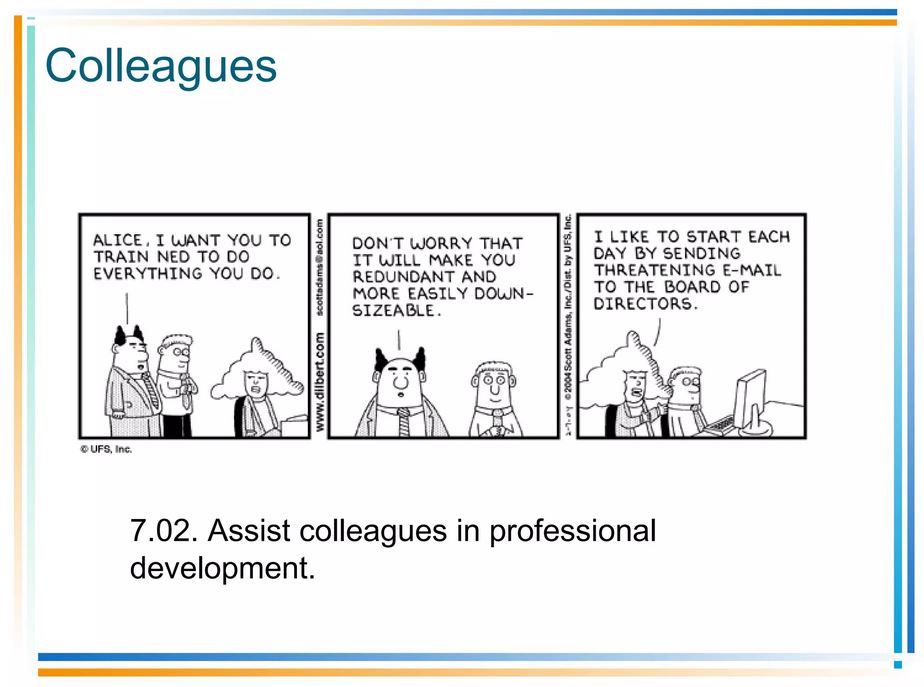 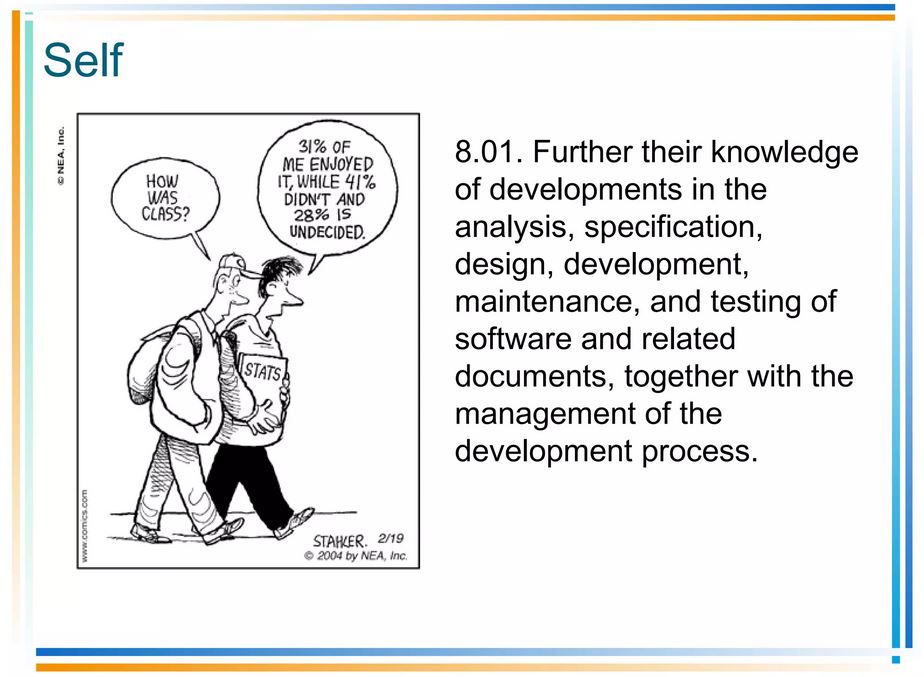 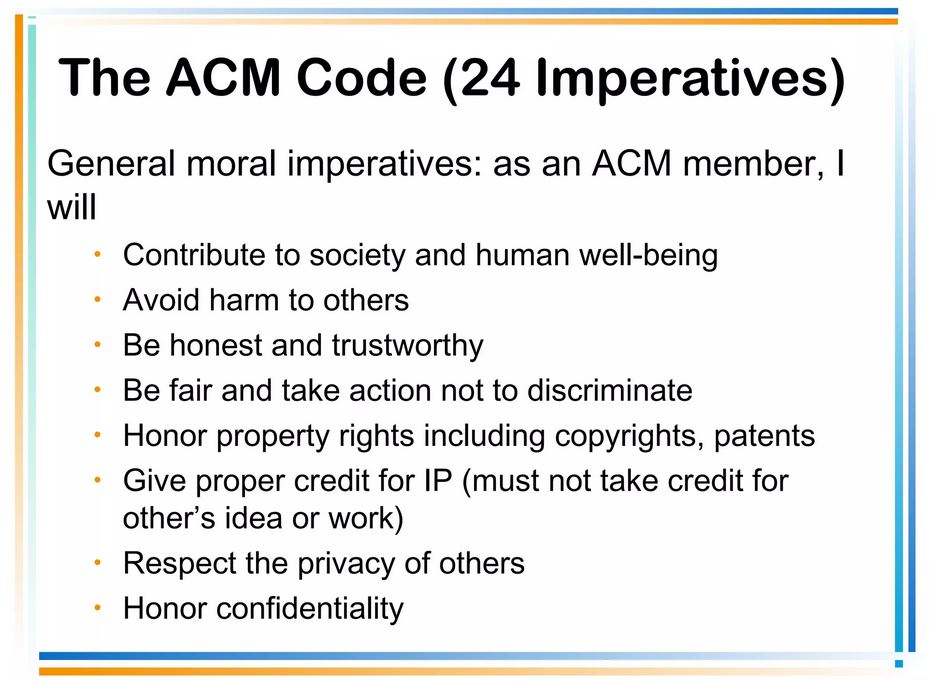 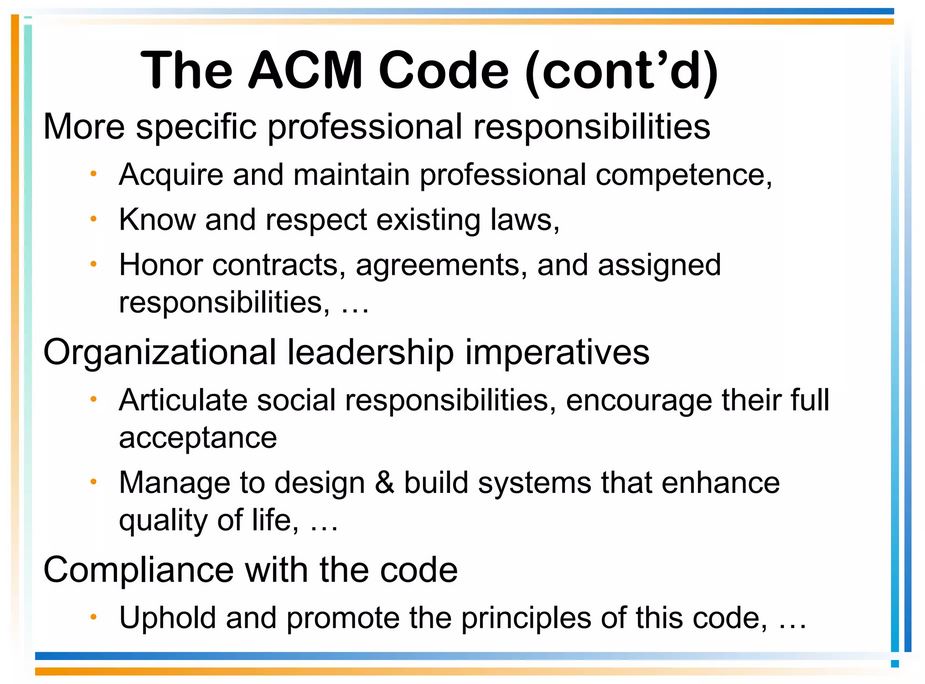 END